Виртуальная экскурсия «п г т Суходол Самарской области, в котором я живу»
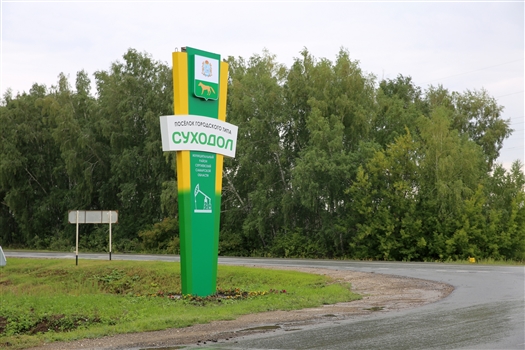 Суходол
Флаг Суходола
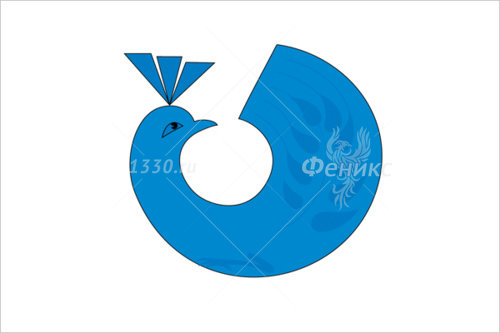 1
2
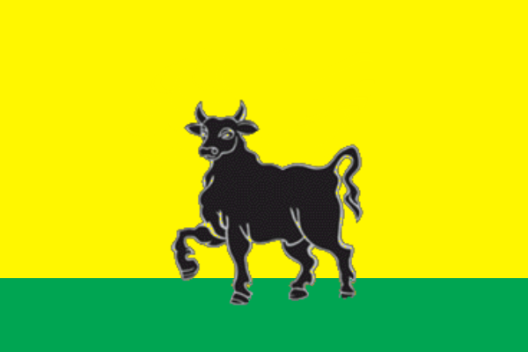 3
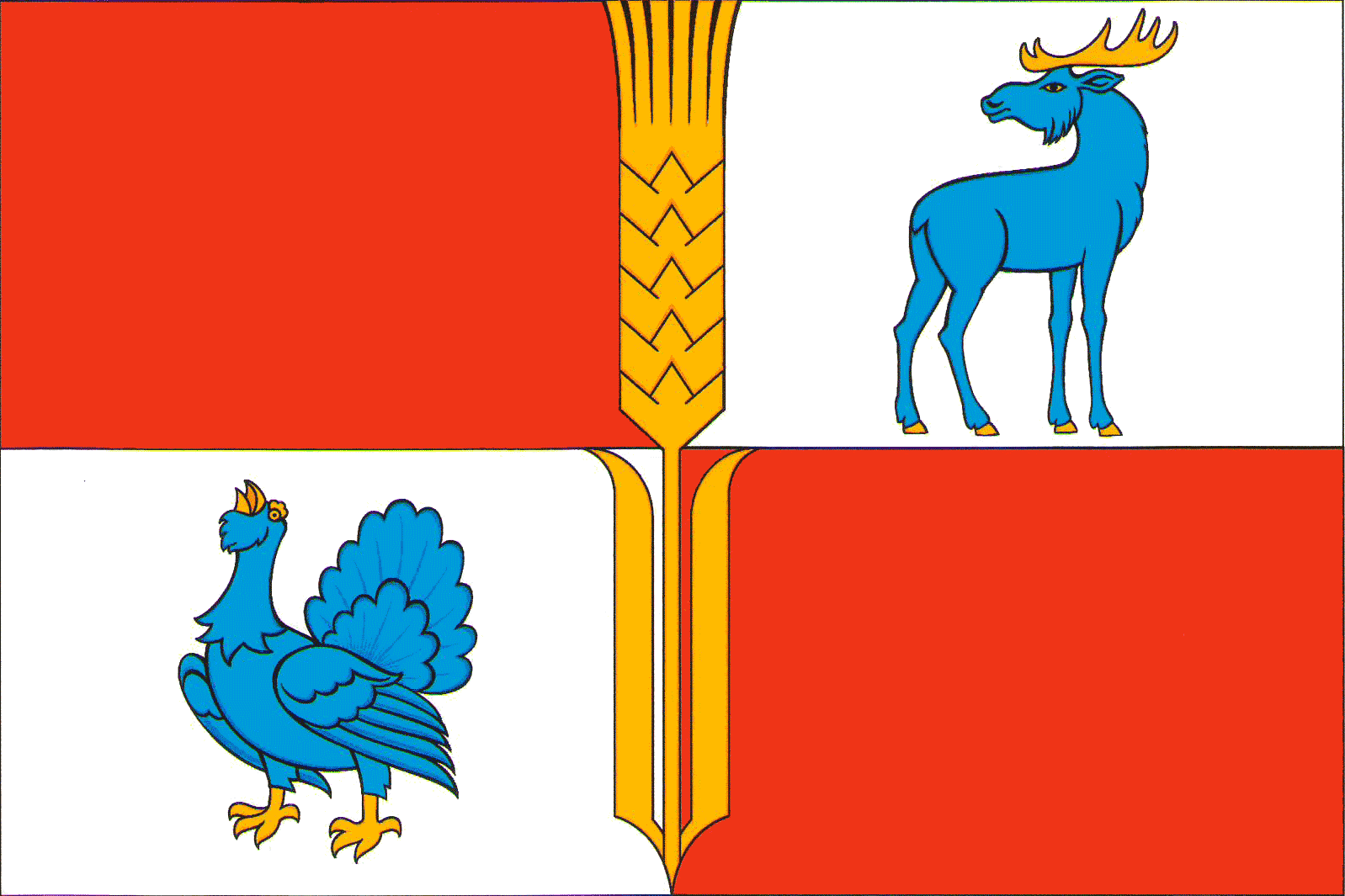 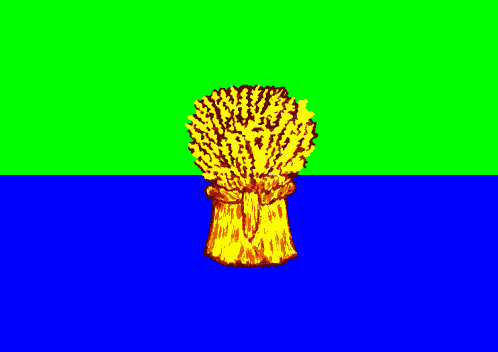 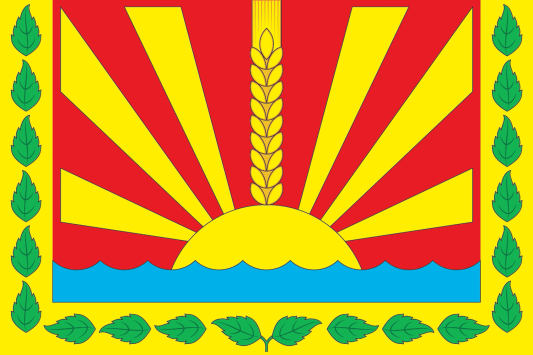 4
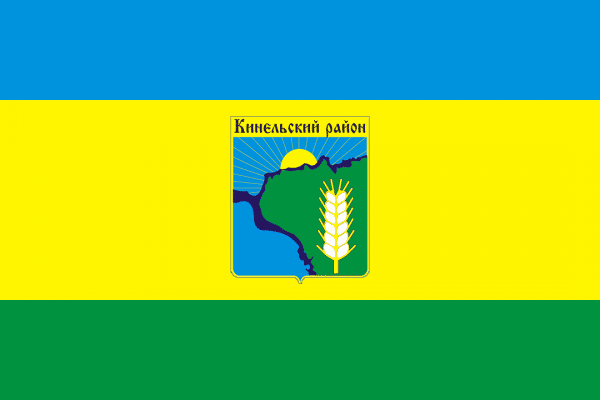 6
5
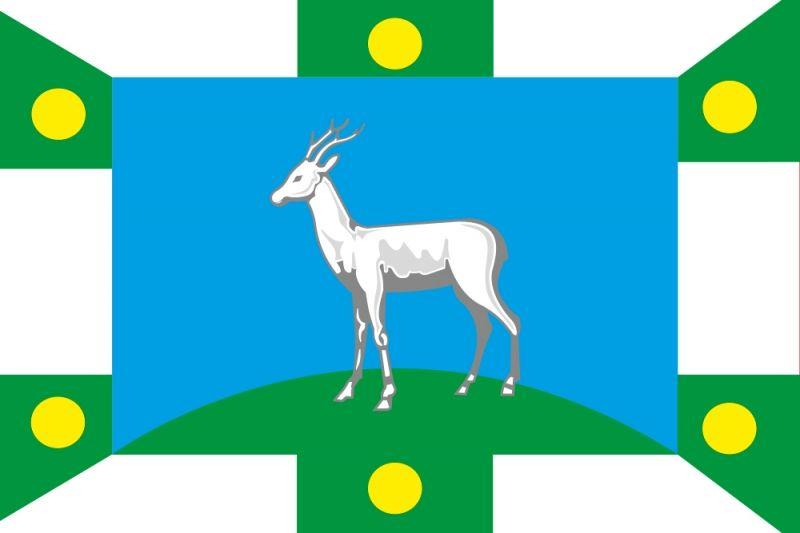 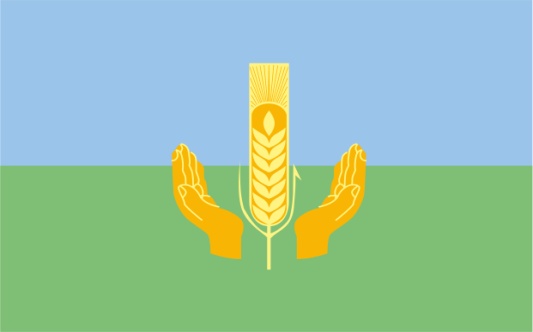 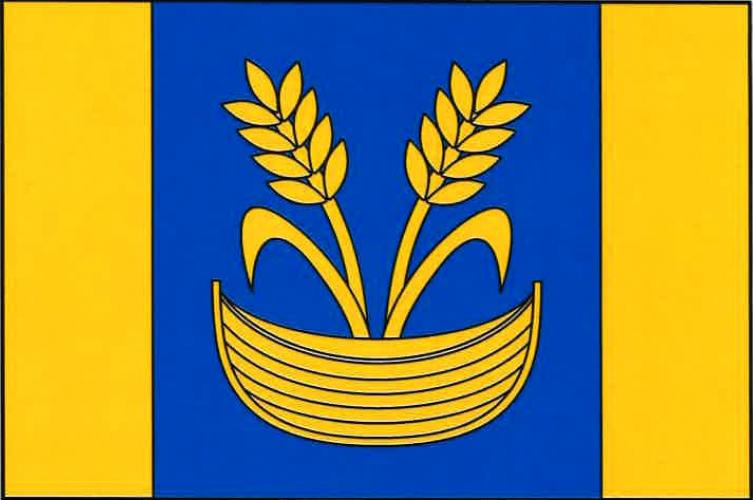 7
8
9
Герб Суходола
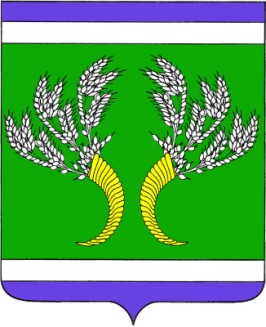 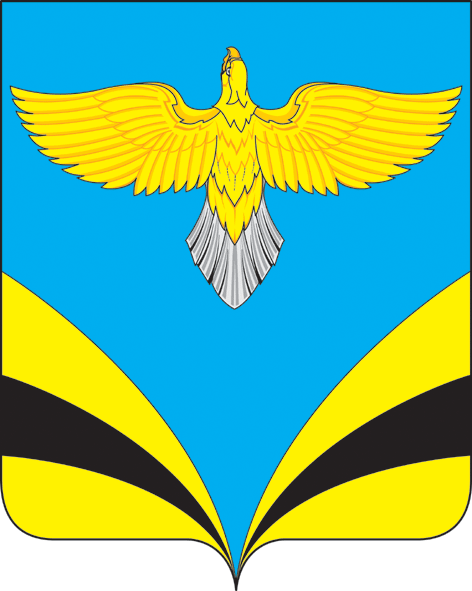 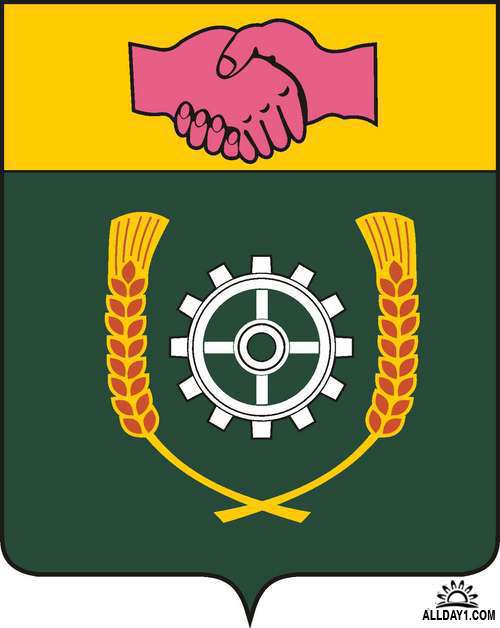 1
2
3
4
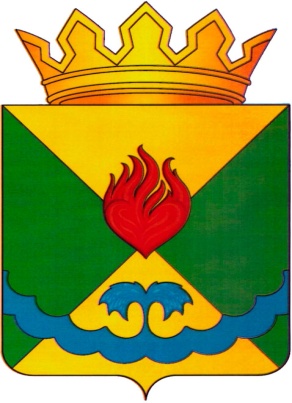 5
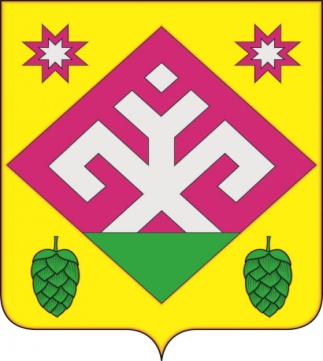 8
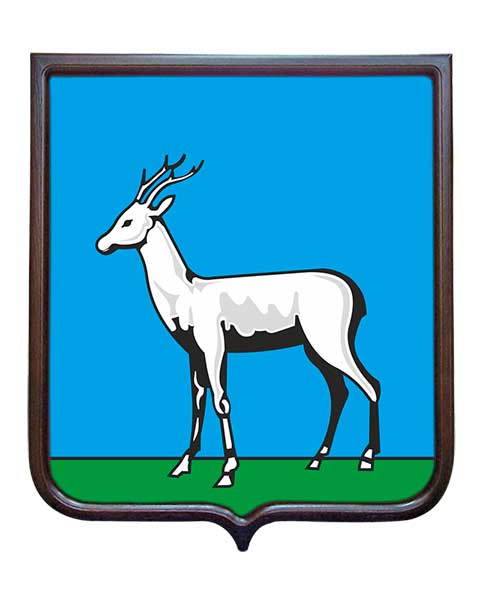 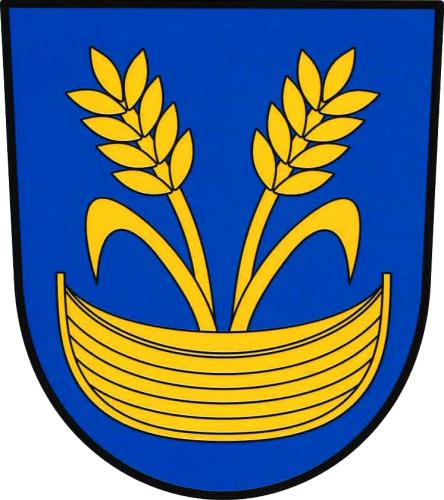 6
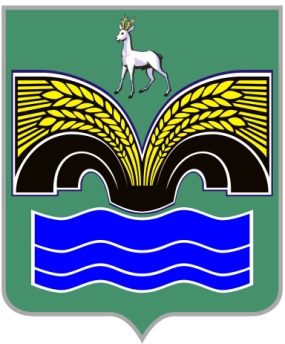 7
Центральная площадь
Парк
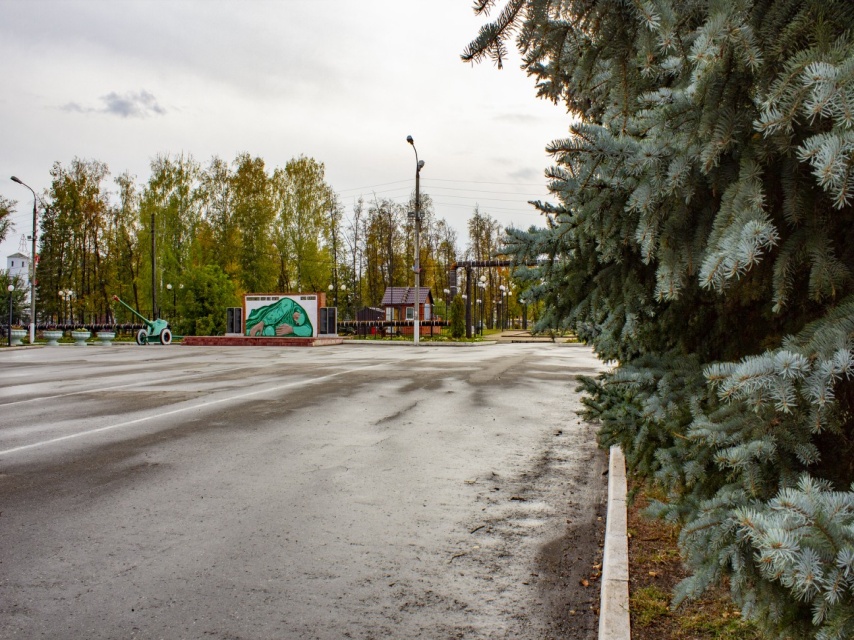 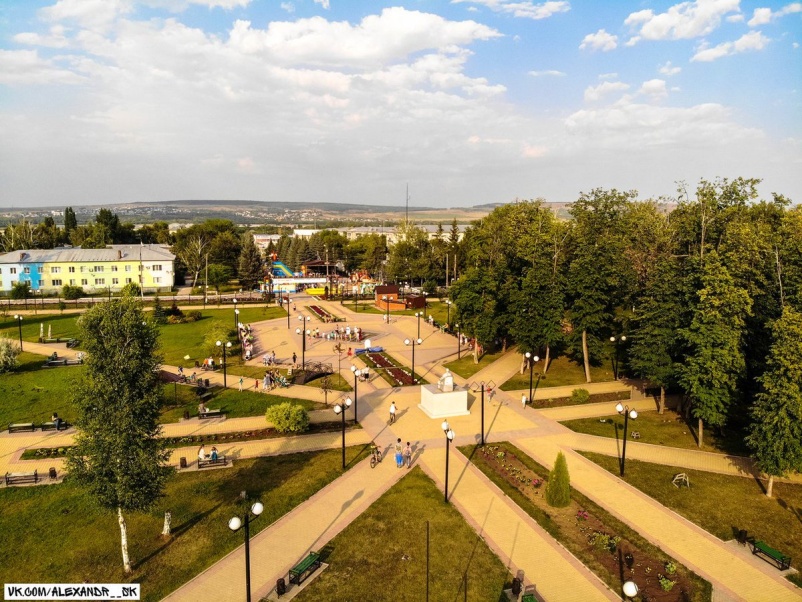 ДК Нефтяник
Спорткомплекс «Олимп»
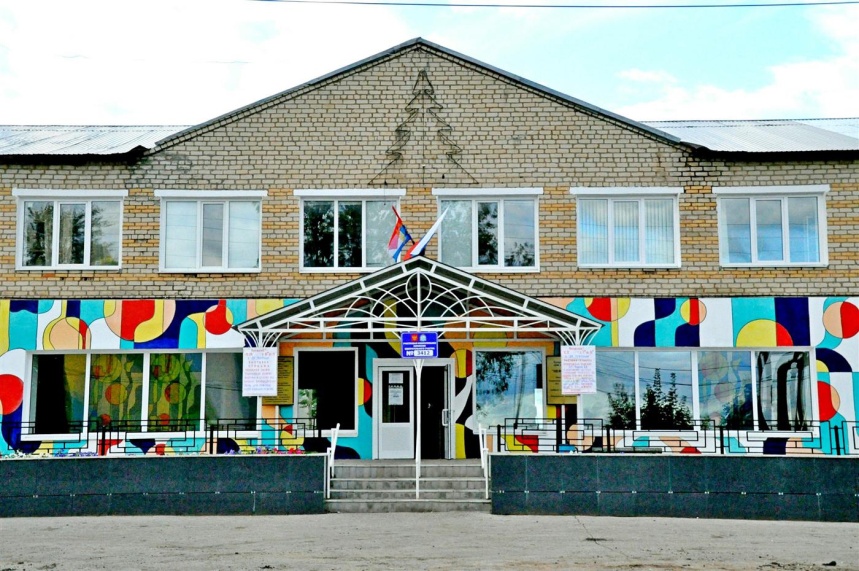 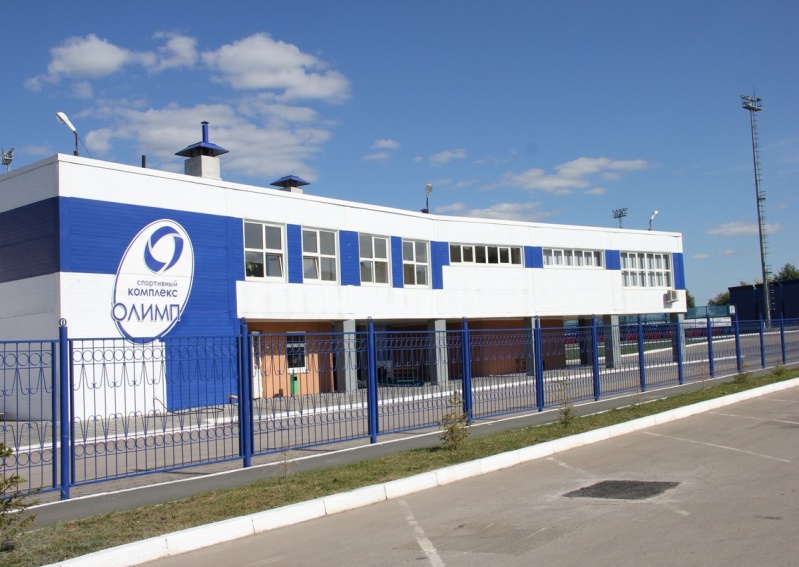 Танцующий фонтан
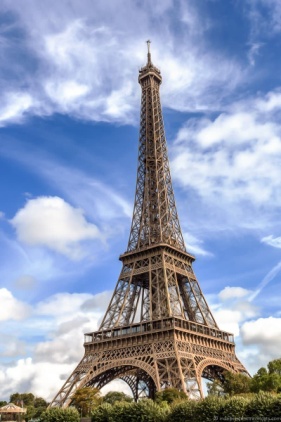 1
2
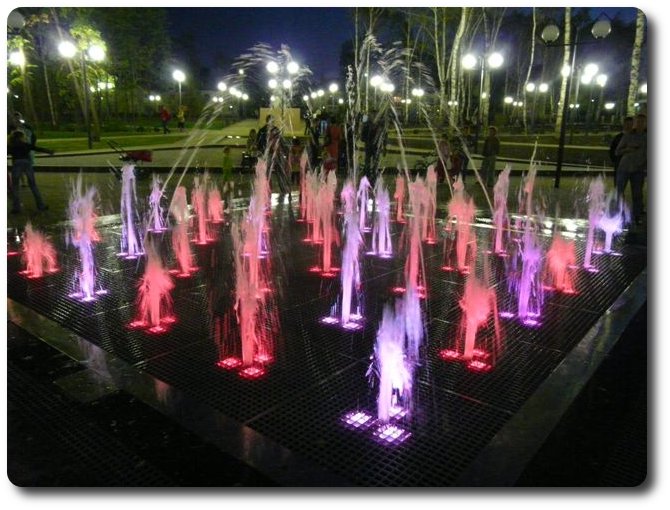 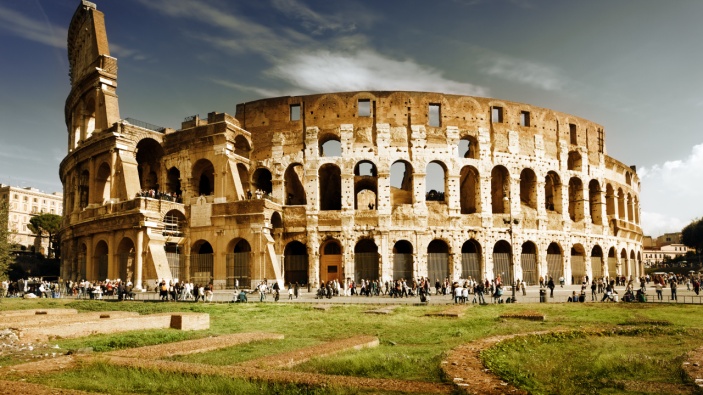 3
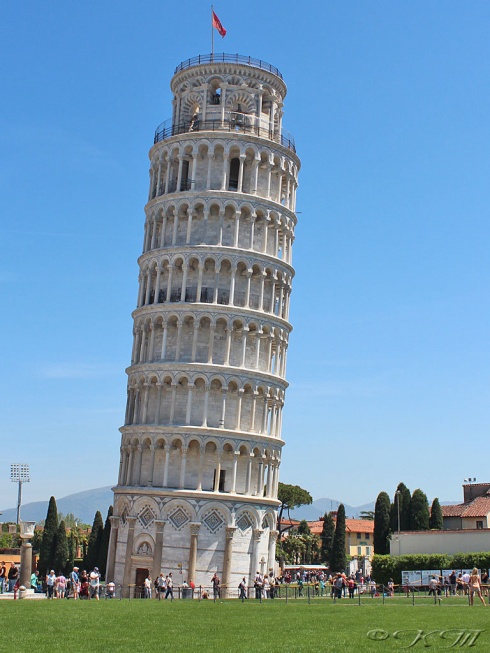 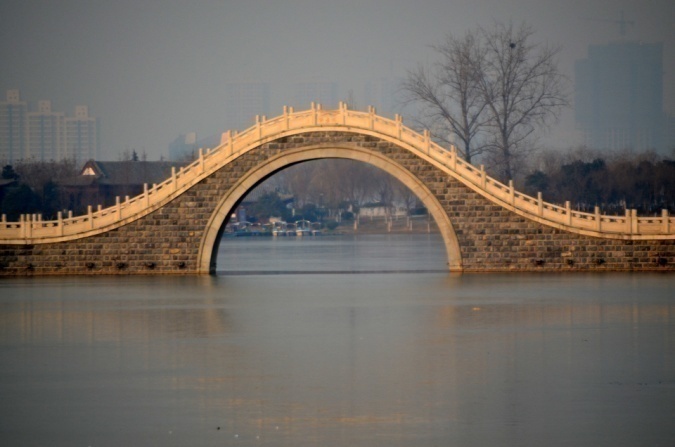 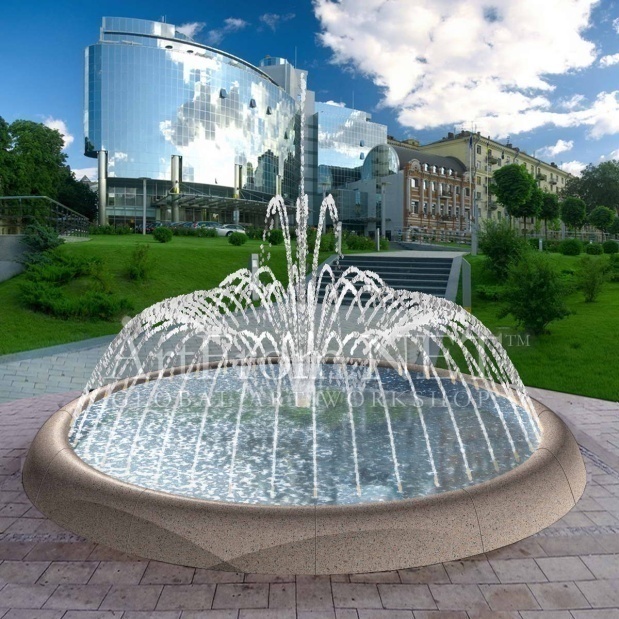 4
5
6
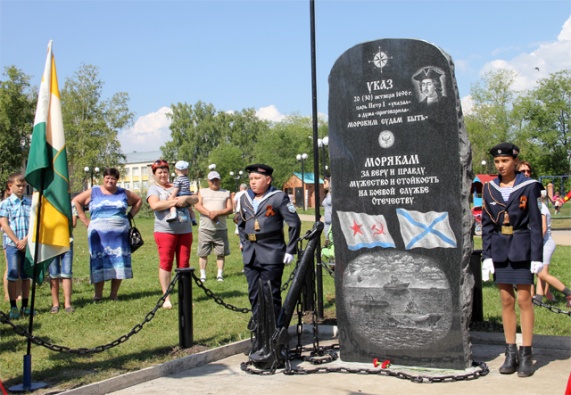 «Поклонный камень»
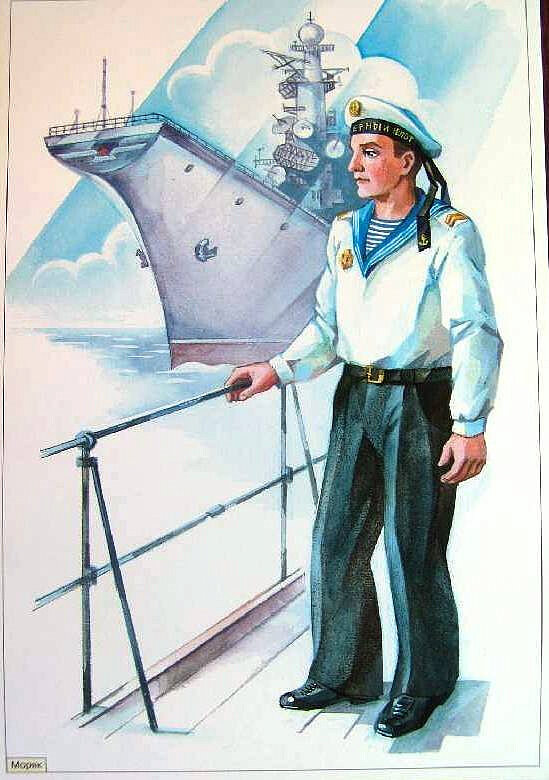 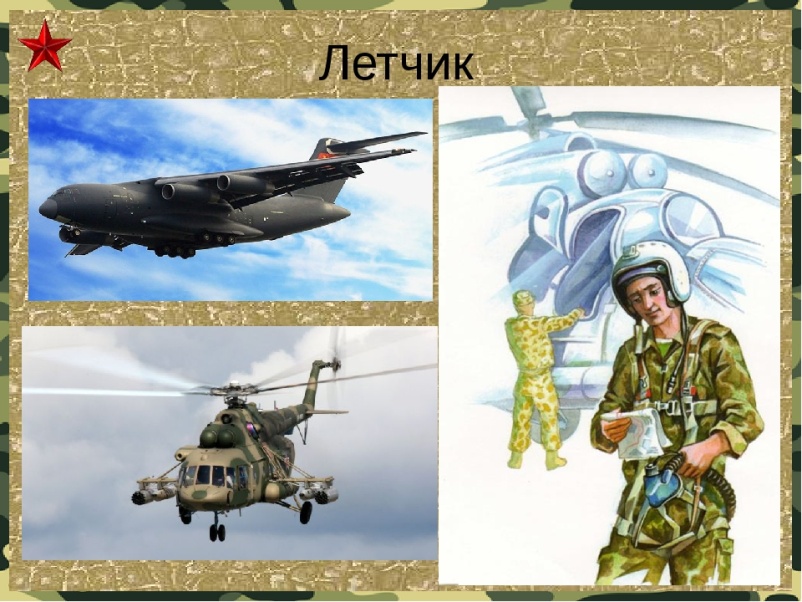 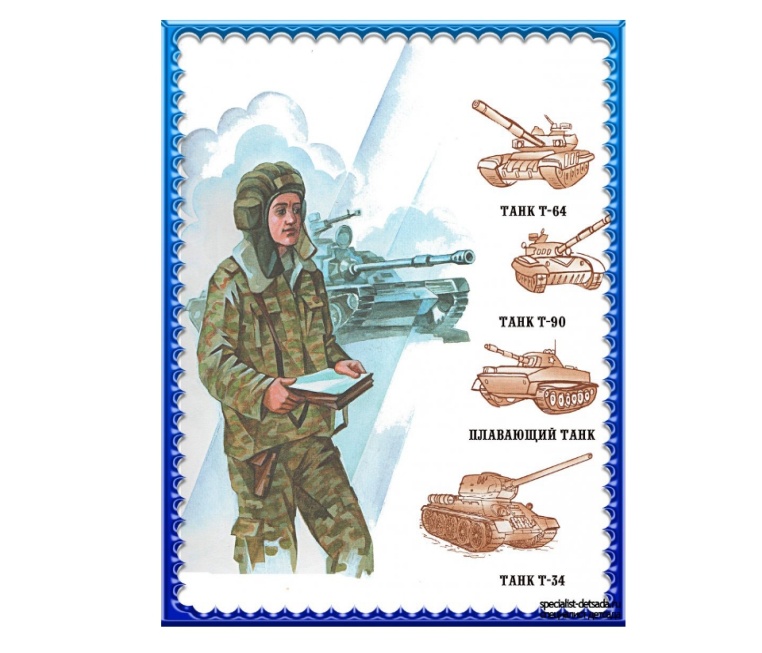 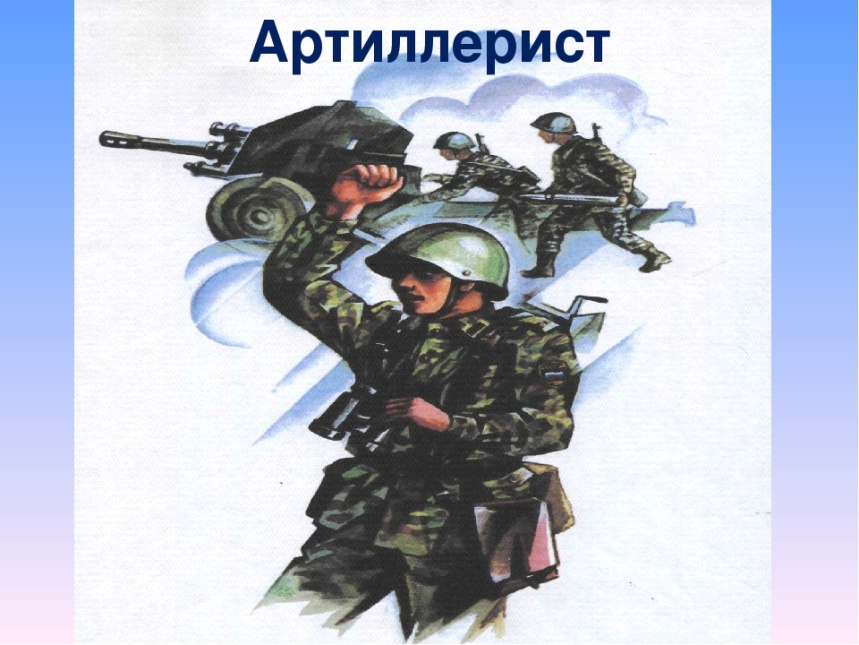 Памятник нефтяникам в Суходоле
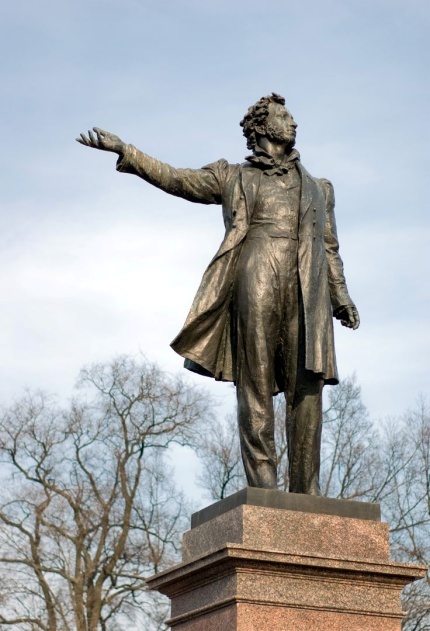 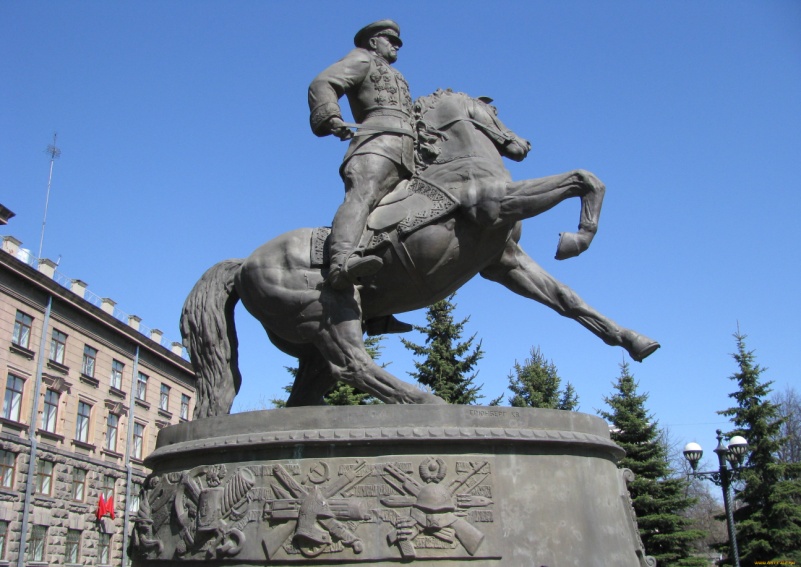 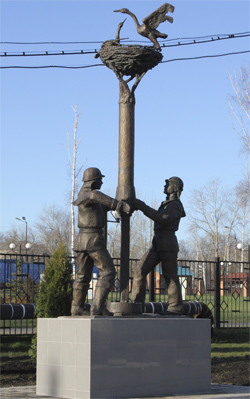 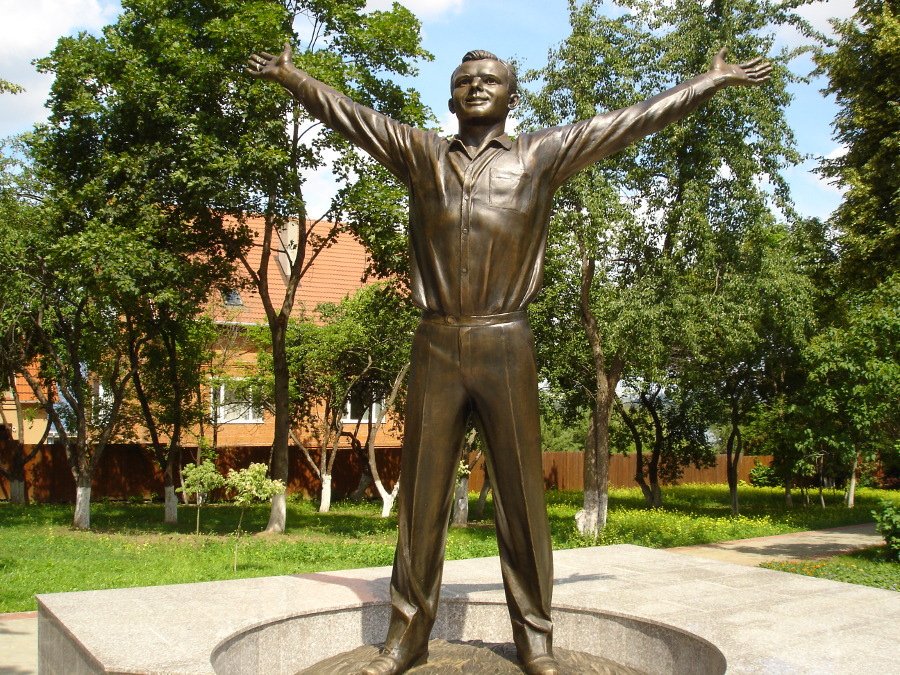 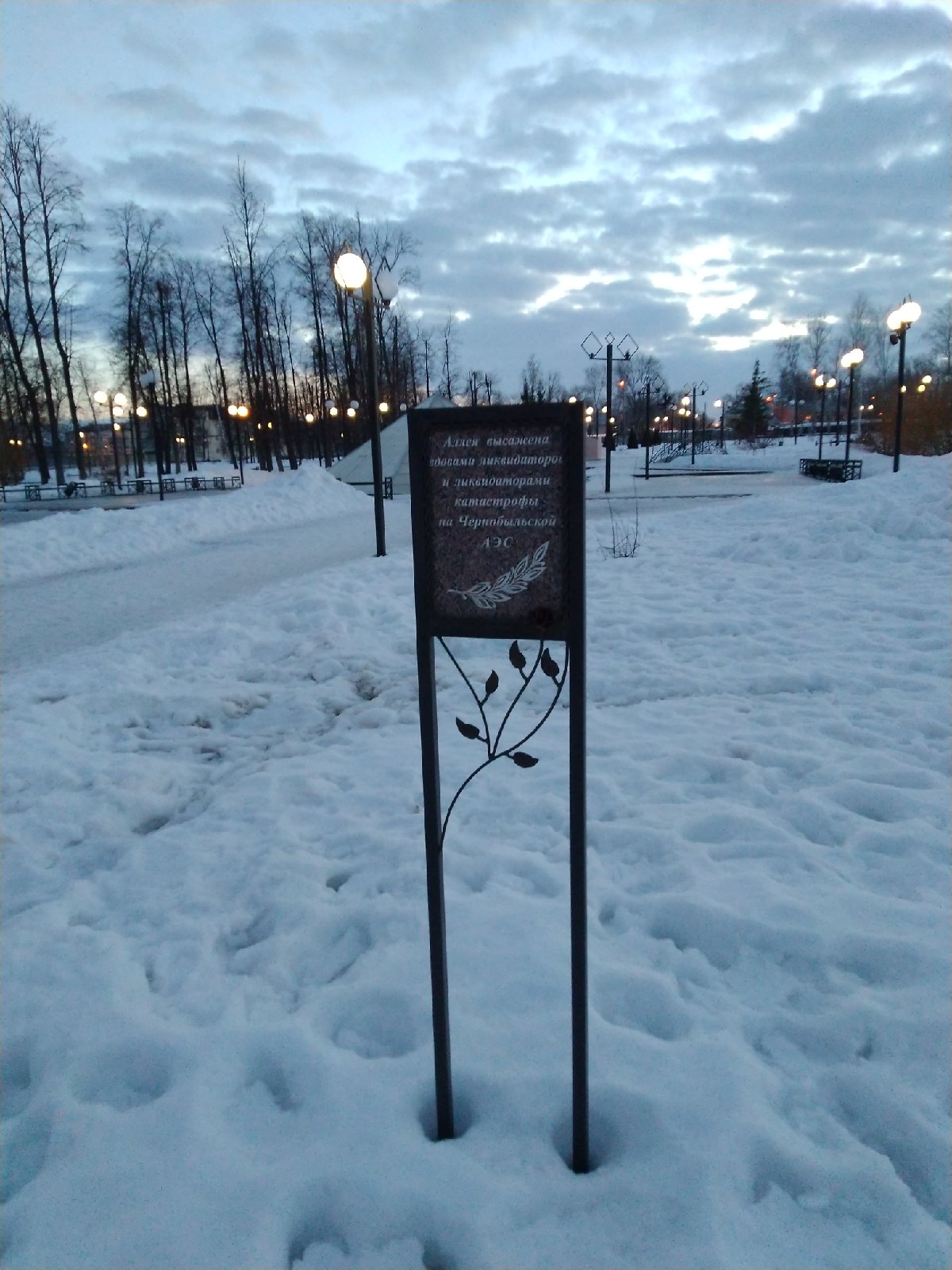 Аллея в память о ликвидаторах Чернобыльской АЭС
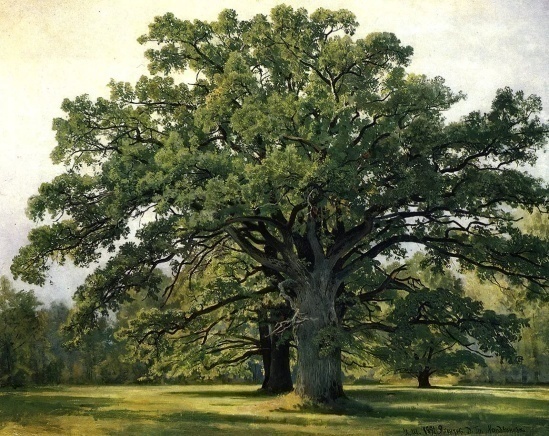 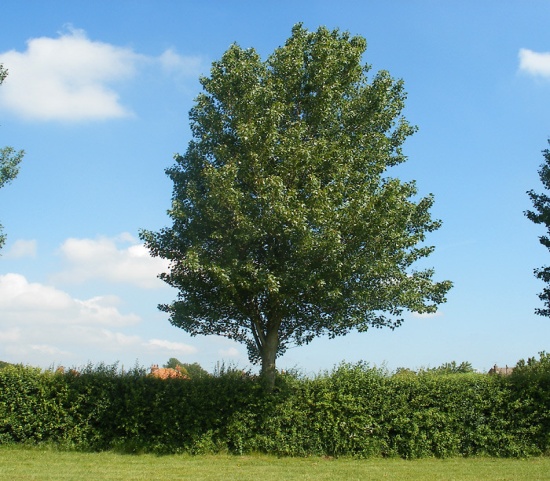 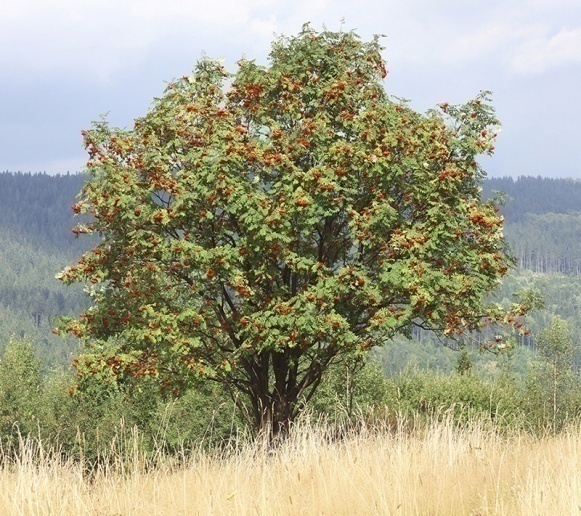 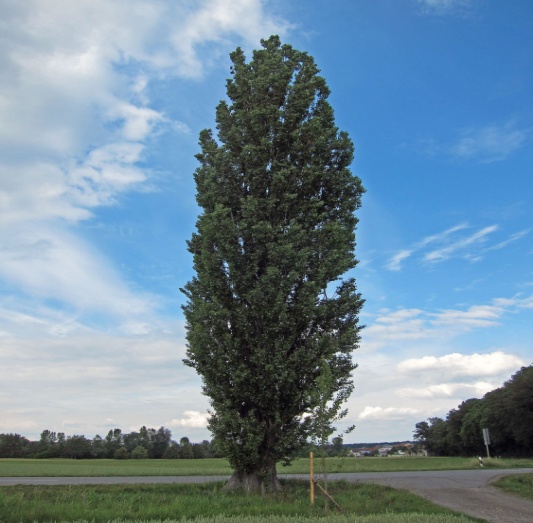 Памятник неизвестному солдату
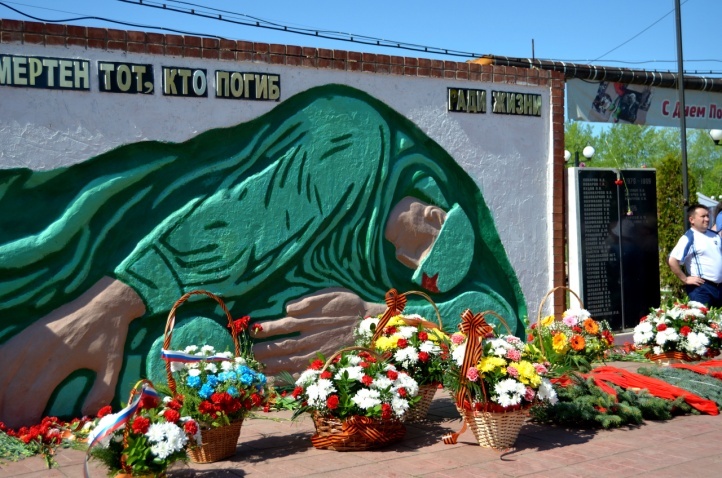 Масленица
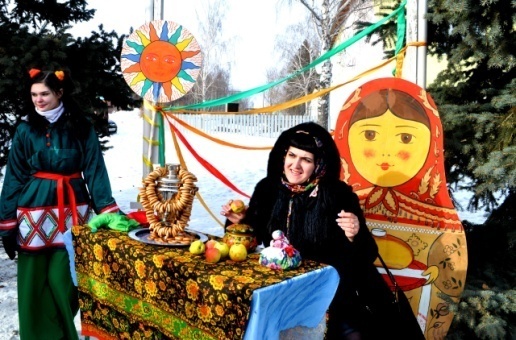 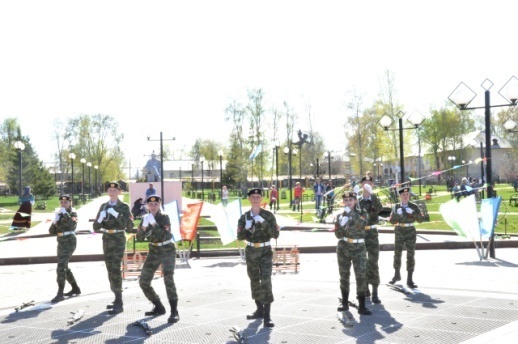 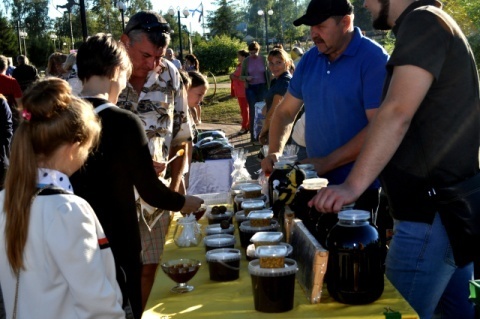 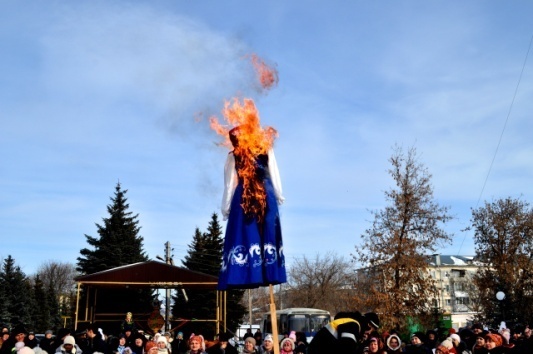 День Победы
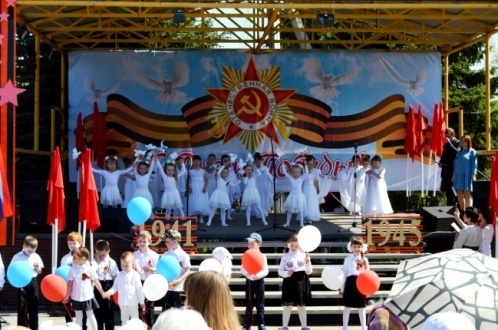 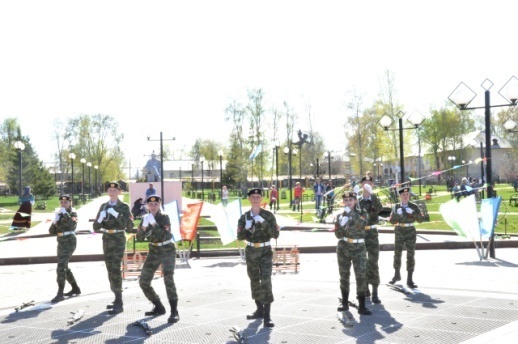 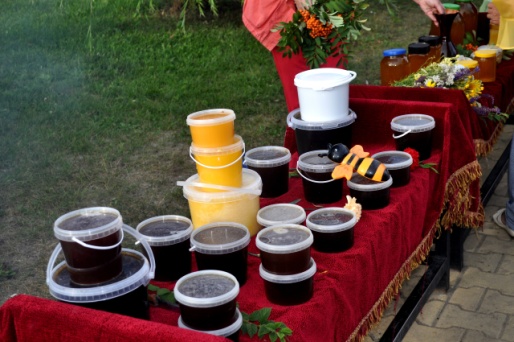 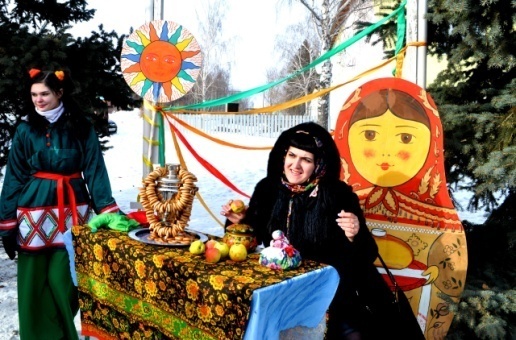 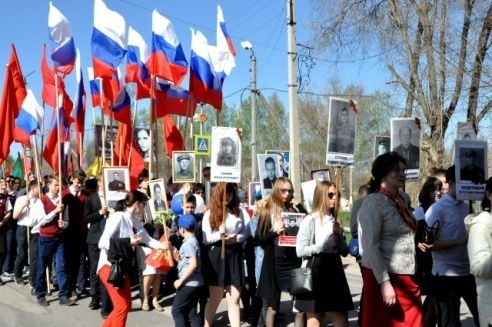 Медовый Спас
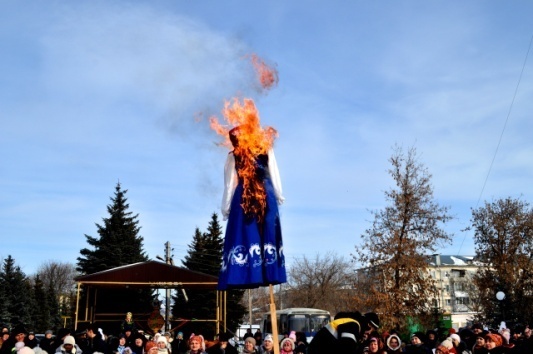 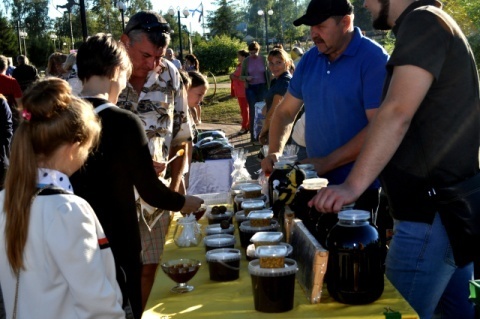 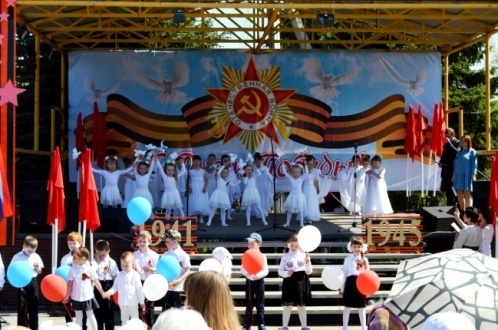 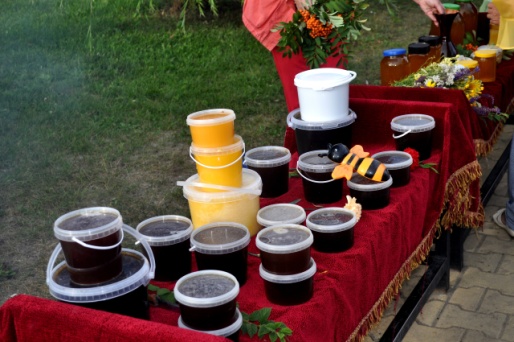 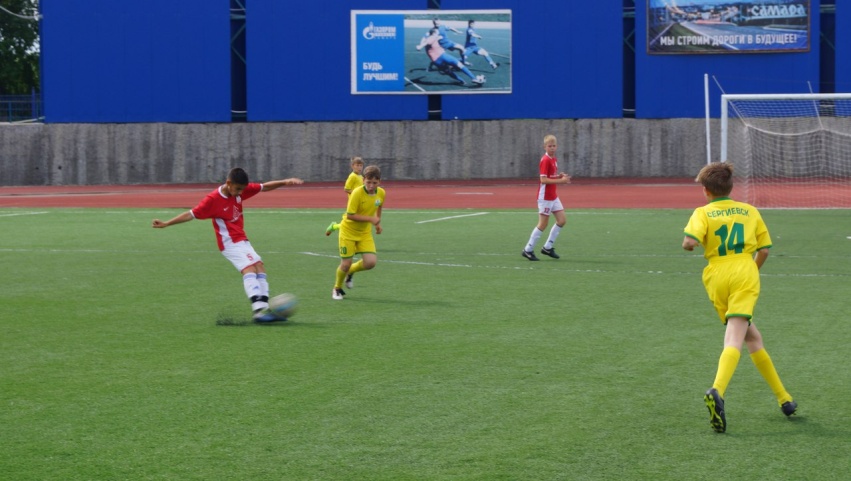 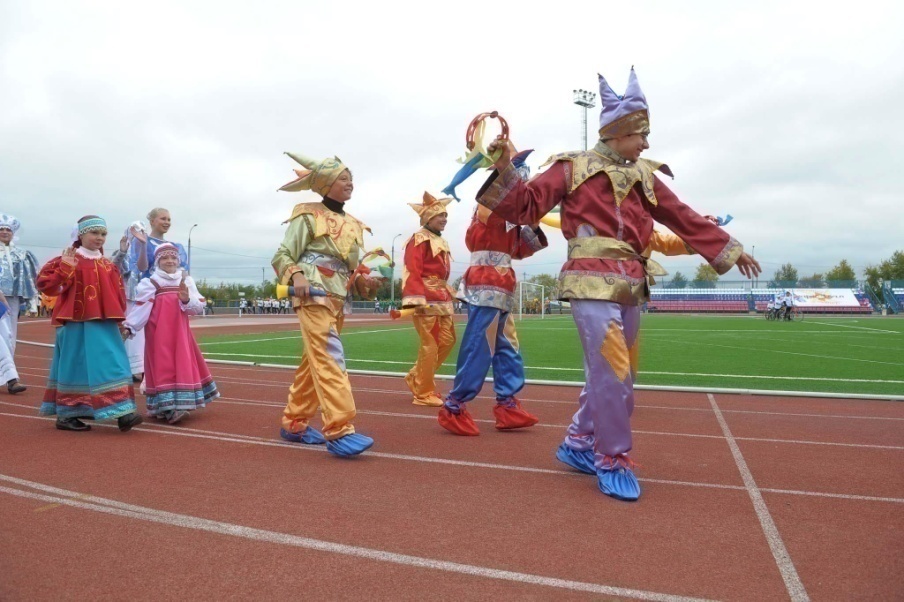 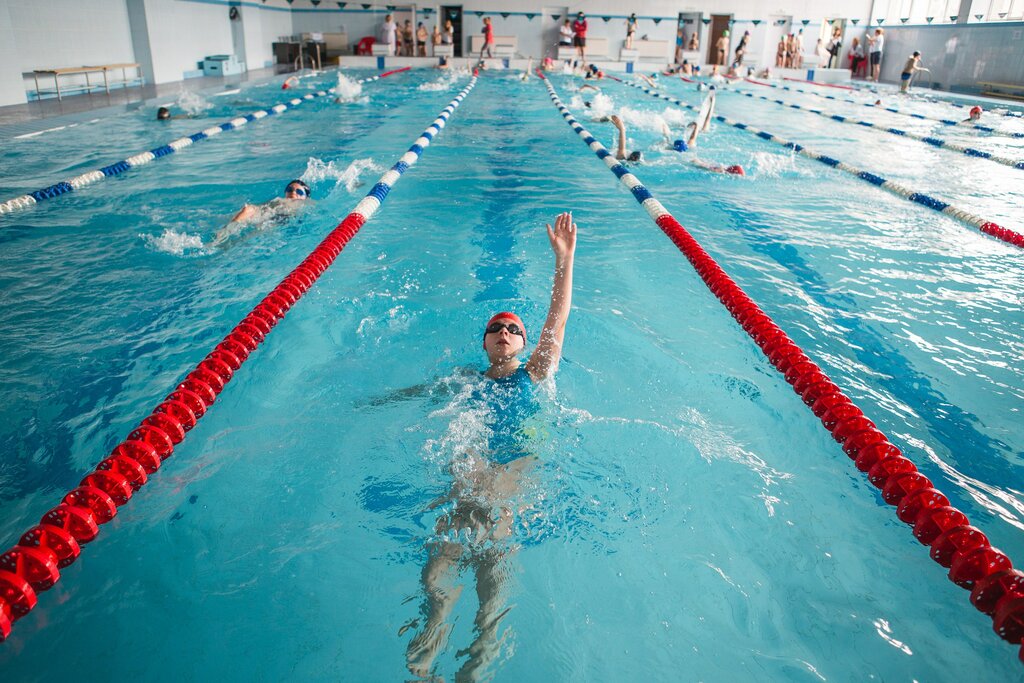 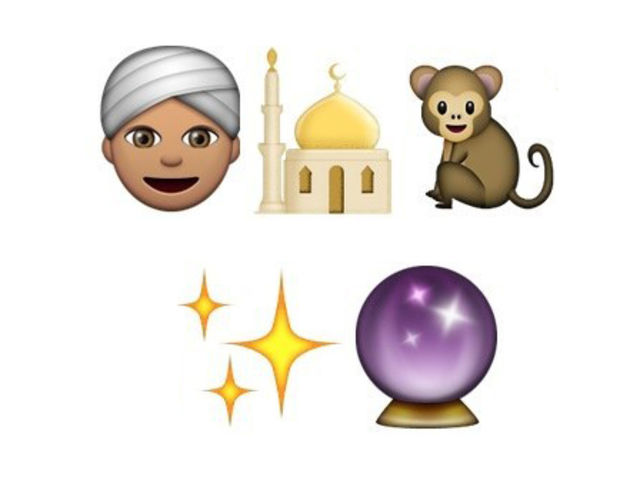 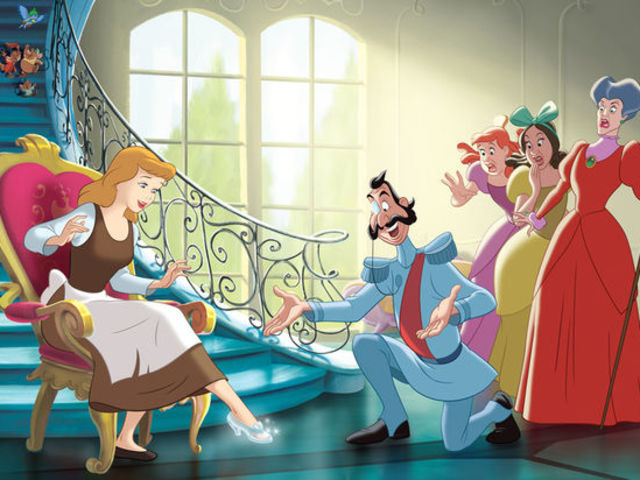 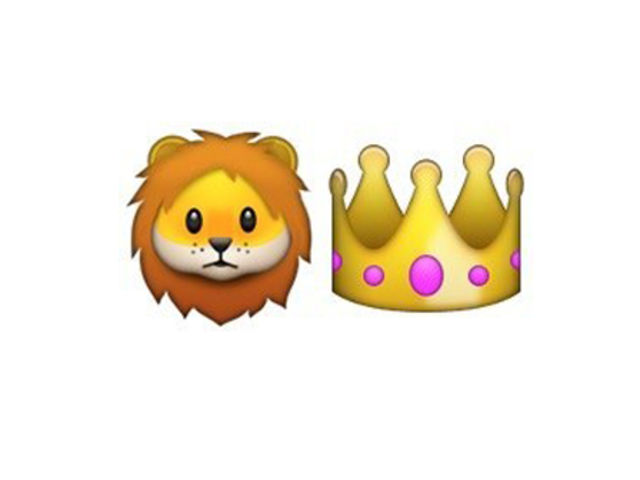 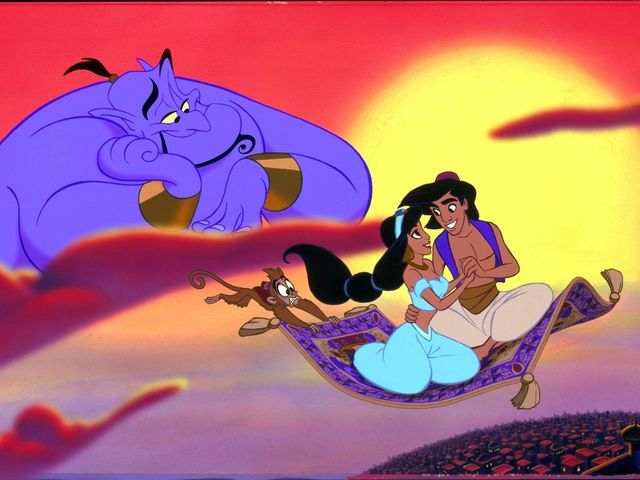 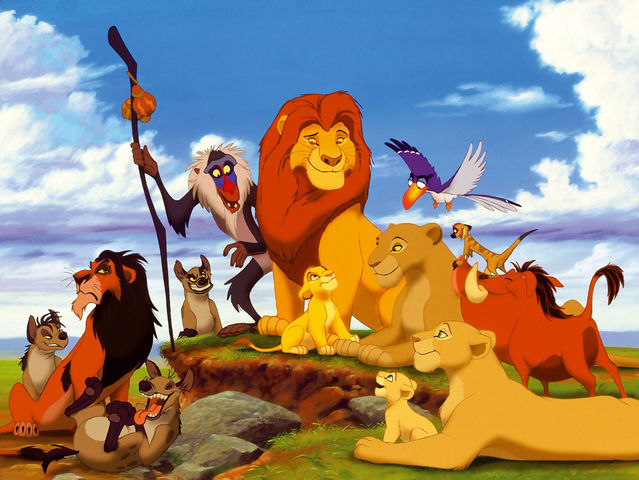 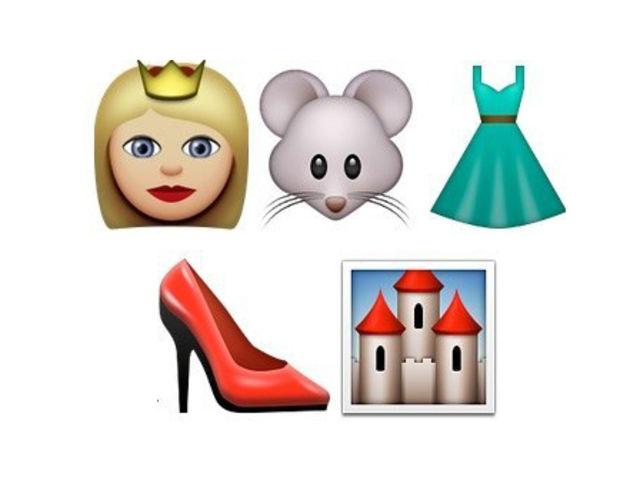 Молодцы!!!